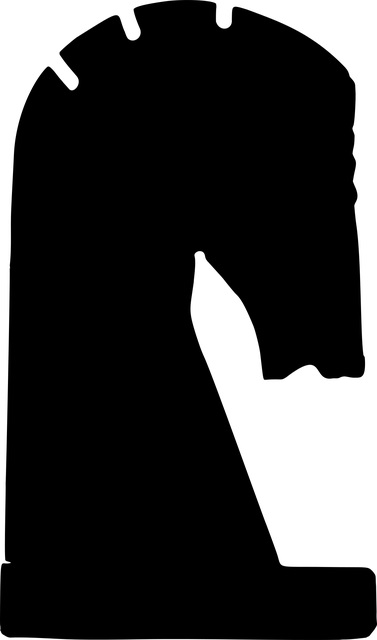 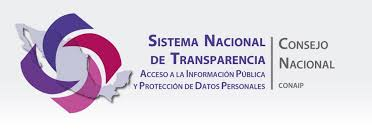 Política y Gobierno
Transparencia es el Temael Curso que esperabas está a tu alcance
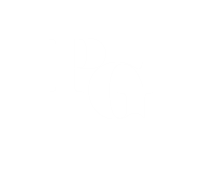 Aprende todo lo que necesitas para dar cumplimiento cabal a tus Obligaciones de Ley 
Evita sanciones y gana Legitimidad.
Somos Consultores Asociados
del
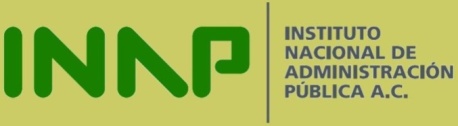 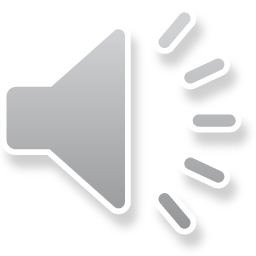 [Speaker Notes: EL CURSO QUE EN HOY PONEMOS A SU DISPOSICION ES EL RELACIONADO CON UN TEMA DE GRAN ACTUALIDAD Y DE LA MAYOR IMPORTANCIA.
LA TRANSPARENCIA GUBERNAMENTAL ES POR UN LADO UNA CONQUISTA CIUDADANA, PERO EN EL OTRO LADO DE LA MESA, LOS SUJETOS OBLIGADOS A CUMPLIR CON LA NORMATIVIDAD DEL TEMA TIENEN LA GRAN OPORTUNIDAD DE AFIANZAR O DE INCREMENTAR LA CONFIANZA Y LA CREDIBILIDAD DE LA SOCIEDAD, LO QUE SE TRADUCIRA DE MANERA DIRECTAMENTE PROPORCIONAL EN UNA MAYOR LEGITIMIDAD Y PARTICIPACION SOCIAL Y CONSECUENTEMENTE FORTALECERA LA CAPACIDAD RESOLUTIVA DEL ORGANISMO.]
Temario
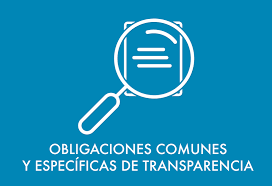 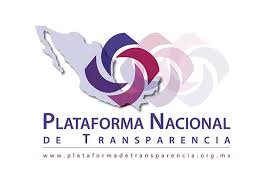 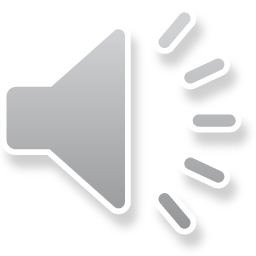 [Speaker Notes: EL TEMARIO DEL CURSO ESTA DIVIDIDO EN SEIS MODULOS QUE SON LOS SIGUIENTES. EL PRIMER MODULO TIENE LOS TEMAS DE LA TRANSPARENCIA, EN EL QUE SE ABORDARAN SU CONCEPTO E IMPORTANCIA; REVISAREMOS TAMBIEN EL MARCO NORMATIVO QUE REGULA LA PARTICIPACION DE LOS ACTORES INVOLUCRADOS Y SE ANALIZARAN LAS OBLIGACIONES COMUNES Y ESPECIFICAS DE LOS DIFERENTES GRUPOS DE SUJETOS OBLIGADOS, ADENTRANDONOS DE MANERA SUSTANCIAL EN LA RAZON, FORMAS Y ALCANCES DE CADA UNA DE ELLAS.
EL SEGUNDO DE LOS TEMAS ES EL RELATIVO A LAS PLATAFORMAS Y FORMATOS EN LOS QUE SE LLEVA A CABO ESTE PROCESO, Y QUE COMO YA SABEMOS, SON LAS PAGINAS WEB DE LOS SO, LAS PLATAFORMAS DE INFOMEX DE CADA UNA DE LAS ENTIDADES FEDERATIVAS Y LA PLATAFORMA NACIONAL DE TRANSPARENCIA. QUE ALIMENTA Y ASMINISTRA EL INSTITUTO NACIONAL DE ACCESO A LA INFORMACION. 
EN CADA UNO DE LOS CASOS, ESTUDIAREMOS LOS DETALLES DE SUS APLICACIONES Y SUS ALCANCES.]
Temario
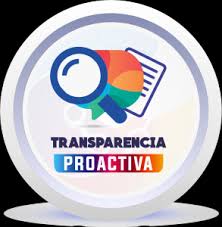 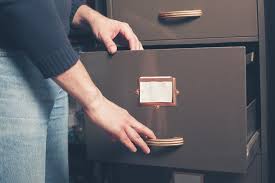 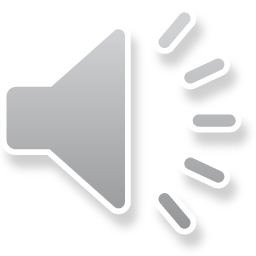 [Speaker Notes: EL SEGUNDO MODULO ESTA COMPUESTO POR LOS TEMAS DE CLASIFICACION ARCHIVISTICA Y RESPALDO DIGITAL, EN EL QUE ESTUDIAREMOS LA NORMATIVIDAD QUE PARA EL CASO DETERMINA LA LEY GENERAL DE ARCHIVOS; SUBRAYANDO LOS BENEFICIOS QUE SU CUMPLIMIENTO TRAE A LOS SO Y FINALMENTE, COMO DEBE ORGANIZARSE DE ACUERDO A LA ESTRUCTURA PARTICULAR DE CADA UNO DE ELLOS.
EL CUARTO DE LOS TEMAS ES EL RELATIVO A LOS TIPOS DE TRANSPARENCIA QUE EXISTEN: LA ACTIVA, QUE SON LAS OBLIGACIONES QUE PUNTUALMENTE LES SEÑALA LA LEY; LA REACTIVA, QUE ES LA QUE CONSTITUYE LAS RESPUESTAS QUE SE TIENE QUE DAR A LAS SOLICITUDES ESPECÍFICAS DE LA CIUDADANIA Y LA PROACTIVA, QUE ES LA QUE, ADICIONALMENTE A LAS ANTERIORES, OFRECEN LOS SO PARA DOTAR DE MAYOR TRANSPARENCIA SU FUNCION, ANALIZANDO LAS OBLIGACIONES DE CADA UNA E IGUALMENTE SUS ALCANCES.]
Temario
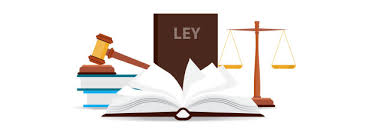 Medios de Impugnación en Materia de Transparencia
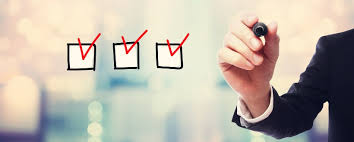 [Speaker Notes: EN EL TERCER Y ULTIMO MODULO, ESTUDIAREMOS EL TRABAJO DE VERIFICACION DEL CUMPLIMIENTO QUE LOS SO ESTAN DANDO A LAS OBLIGACIONES, EN EL ENTENDIDO DE QUE ESTA ES UNA TAREA QUE REALIZAN LOS ORGANOS GARANTES DE CADA ENTIDAD, COMENTAREMOS TANTO LOS CALENDARIOS COMO LOS MEDIOS Y MECANISMOS UTILIZADOS.
Y FINALMENTE EL SEXTO TEMA ES EL DE LOS MEDIOS DE IMPUGNACION QUE PUEDEN EJERCER LOS CIUDADANOS TANTO AL CUMPLIMIENTO DE LAS OBLIGACIONES COMUNES Y ESPECIFICAS, COMO A LA FORMA EN QUE OBTUVIERON LAS RESPUESTAS A LAS PREGUNTAS PLANTEADAS. 
VEREMOS TAMBIEN CUALES SON LOS TIPOS DE IMPUGNACION, LOS PLAZOS QUE TIENE CADA UNO DE LOS ACTORES DEL SISTEMA PARA ATENDERLOS Y CUAL ES EL PROCESO DE ESTAS ACCIONES, DESDE SU INGRESO HASTA SU CULMINACION.]
Duración y Costo
La duración del Curso es de 9:00 horas efectivas, calendarizadas de acuerdo a las necesidades del Organismo.
Grupos de 15 a 25 participantes.
Llama para solicitar cotización, de acuerdo a tus necesidades. Tel 442 156 0061 y  442 624 2519.

***Incluye Material Didáctico y Seguimiento al Curso.
Mtro. Cuauhtémoc Camacho Trejo Luna
Mtro. Cuauhtémoc Camacho Acevedo
Mtro. Salvador Zepeda Peña
Mtro. Noé Jiménez Mendoza
PONENTES
Lic. Raymundo Castro Gayoso
Mtro. Raúl López Cruz
Lic. Héctor Valencia Soria
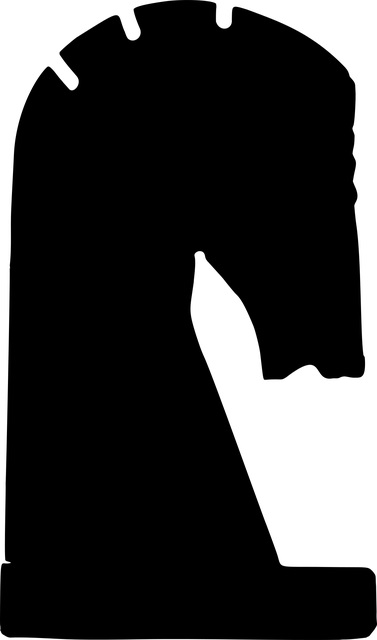 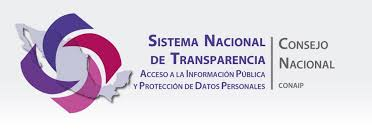 Política y Gobierno
Transparencia es el Temael Curso que esperabas está a tu alcance
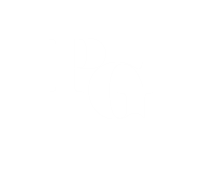 Aprende todo lo que necesitas para dar cumplimiento cabal a tus Obligaciones de Ley 
Evita sanciones y gana Legitimidad.
Somos Consultores Asociados
del
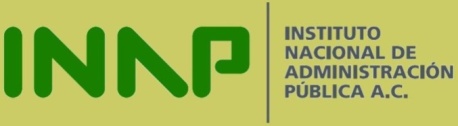